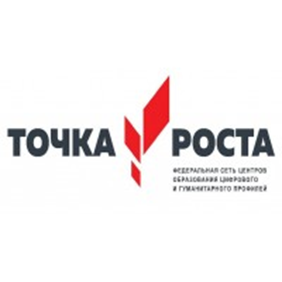 Анализ работы центра образования  «Точка Роста» в кабинете биологии и химии              ТМК ОУ «Диксонская СШ»
Подготовил учитель 
биологии, химии, географии
 Амерханова А.И.
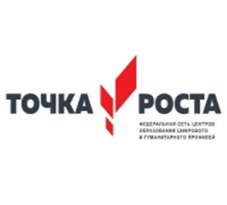 Цель:
Совершенствование условий для повышения качества образования, расширение возможностей обучающихся в освоении учебных предметов естественно -научной  направленности, программ дополнительного образования естественно- научной направленности, практической отработки учебного материала по учебным предметам  «Химия», «Биология».
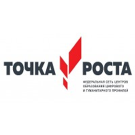 Задачи:
1. реализация общеобразовательных программ по учебным предметам естественно-научной  направленности, в том числе в рамках внеурочной деятельности обучающихся.
 2. разработка и реализация  дополнительных общеобразовательных программ естественно - научной направленности.
 3. вовлечение обучающихся и педагогических работников в проектную деятельность.
 4.  повышение профессионального мастерства учителя биологии и химии, работающего в  ЦО ЕНН «Точка Роста».
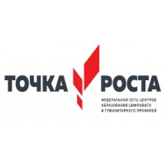 Кабинет биологии и химии.
В 2022-23 учебном году
в ЦО «Точка роста» функционировали объединения: 
1. «Практическая биология» - 5-9 класс 
2. «Индивидуальный Проект по биологии» -  10-11 классы 
3. «Я- исследователь» - 9 класс
Кабинет оснащен новой удобной мебелью, современным цифровым оборудованием, логотипом.
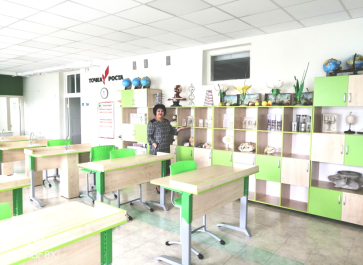 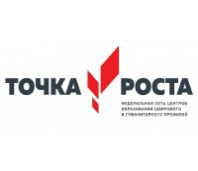 КПК по «Точке Роста»
С 9.05- 9.06.2022 г. мною были пройдены курсы повышения квалификации  при ФГАОУ ДОП «Академия реализации государственной политики и профессионального развития работников образования Министерства просвещения Российской Федерации» 
г. Москва «Использование современного учебного оборудования в ЦО естественнонаучной и технологической направленностей «Точка Роста»».
Эффективное использование оборудования ЦО «Точка Роста»
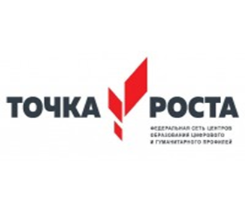 Цифровые лаборатории по  биологии, химии, экологии, физиологии, нейротехнологии:
ЦЛ «РобикЛаб»
ЦЛ « DigiLab - Радуга»
Электронный микроскоп
«Levenhuk»
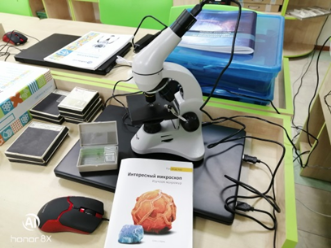 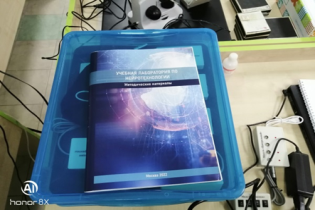 Эффективное использование оборудования ЦО «Точка Роста»
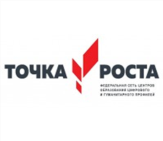 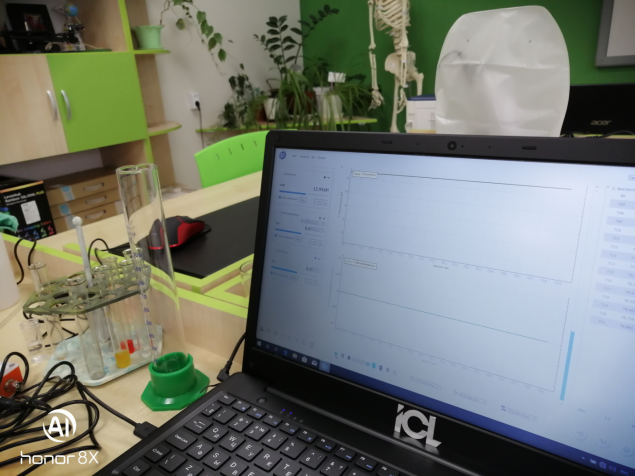 На уроках  биологии, химии и занятиях кружка активно используются ноутбуки. Эффективно применяются химические реактивы для проведения лабораторных работ.
Эффективное использование оборудования ЦО «Точка Роста»
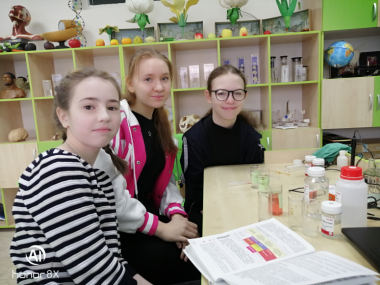 Благодаря цифровым датчикам, эксперименты становится  более информационными, насыщенными, наглядными и понятными ученикам. 
В ходе проведения экспериментов результаты измерений отображаются на экране в виде графиков и таблиц.
Возрастает интерес к изучению химии, биологии, физиологии, медицины, экологии, географии.
Такие занятия способствуют формированию навыков исследовательской деятельности.
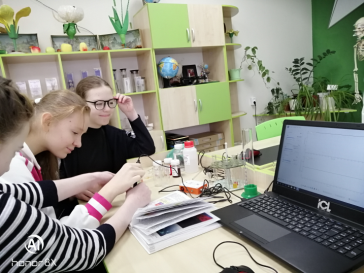 Эффективное использование оборудования ЦО «Точка Роста»
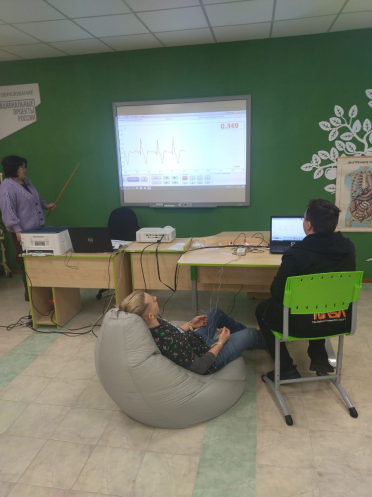 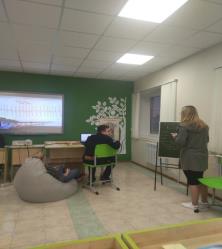 С целью показа инновационных форм и методов учебного процесса с использованием цифровых технологий, мною было проведено открытое занятие по биологии  на  тему: «Строение сердца. Электрокардиография»
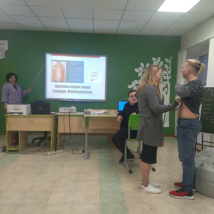 Эффективное использование оборудования ЦО «Точка Роста»
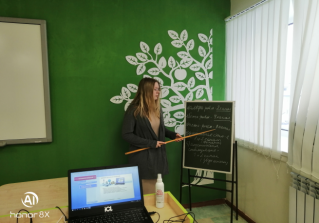 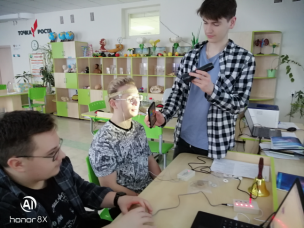 Цифровая  лаборатория используется в проектно-исследовательской деятельности.
  В НПК «Золотое Перо» на школьном и муниципальном уровнях была представлена работа по теме «Исследование биоэлектрической активности коры головного мозга. Электроэнцефалография с использованием датчика ЭЭГ»
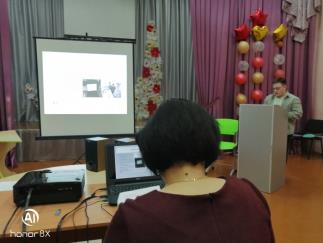 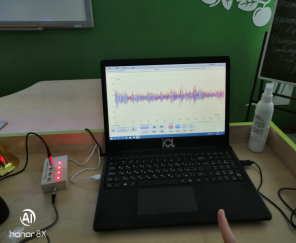 Эффективное использование оборудования ЦО «Точка Роста»
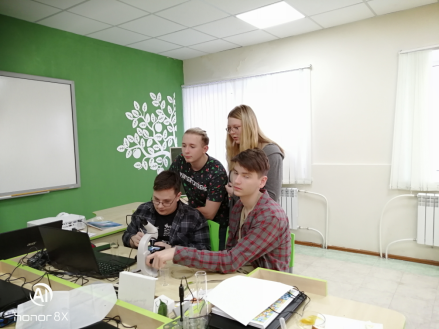 В ЦО « Точка Роста» дети учатся общаться, работать в группах, совершенствуют коммуникативные навыки, строят продуктивное сотрудничество со сверстниками и взрослыми.
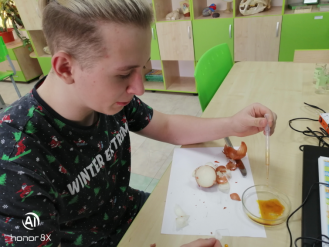 Результаты работы в ЦО «Точка Роста»
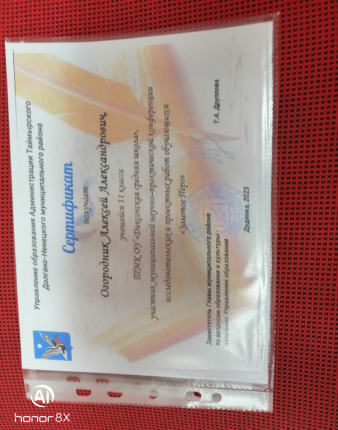 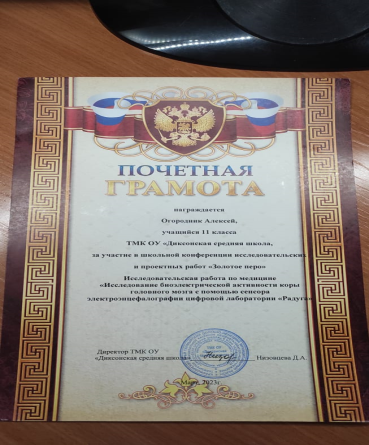 Результаты работы в ЦО «Точка Роста»
Заключение.
«Точка Роста»- бесценный ресурс формирования современных цифровых компетенций !
ЦО «Точка Роста»  активно задействован в учебном процессе и во внеурочной деятельности в кабинете биологии. 
У обучающихся формируются учебно-познавательные, социально- трудовые, информационно-коммуникативные и другие виды ключевых  компетенций.
Формируется креативность, пространственное и стратегическое мышление.
Формирование успешной личности.
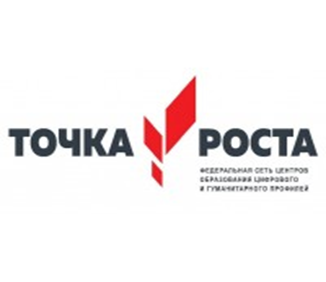 Спасибо за внимание!